Связь поколений
Работа ученицы 11 класса  
Мельчаковой Н.В.  
МБОУ «Гимназия №6»
МБОУ «Гимназия №6»
Здание семилетней школы №6
проблема
Учащиеся гимназии не знают о том, что в школе №6 обучались дети репрессированных немцев.
Цель
На примере первых учеников нашей школы показать жизнь и быт детей репрессированных немцев, проживавших в г.Глазове.
Задачи
1 шаг: Найти материалы.
2 шаг: Проанализировать материалы. 
3 шаг: Написать работу.
4 шаг: Оформить стенды в музейной комнате.
5 шаг: На основе собранных материалов подготовить экскурсию по данной теме.
Ресурсы
1. Фотографии прошлых лет, предоставленные выпускниками школы №6.
2. Кадровые: интервью с Антониной Харламповной Рябовой , Иваном Мартыновичем Келлером,  Журавлевой Светланой Васильевной и другими респондентами.
3. Материально-технические: фотоаппарат, диктофон, стенды, бумага, краска для принтера.
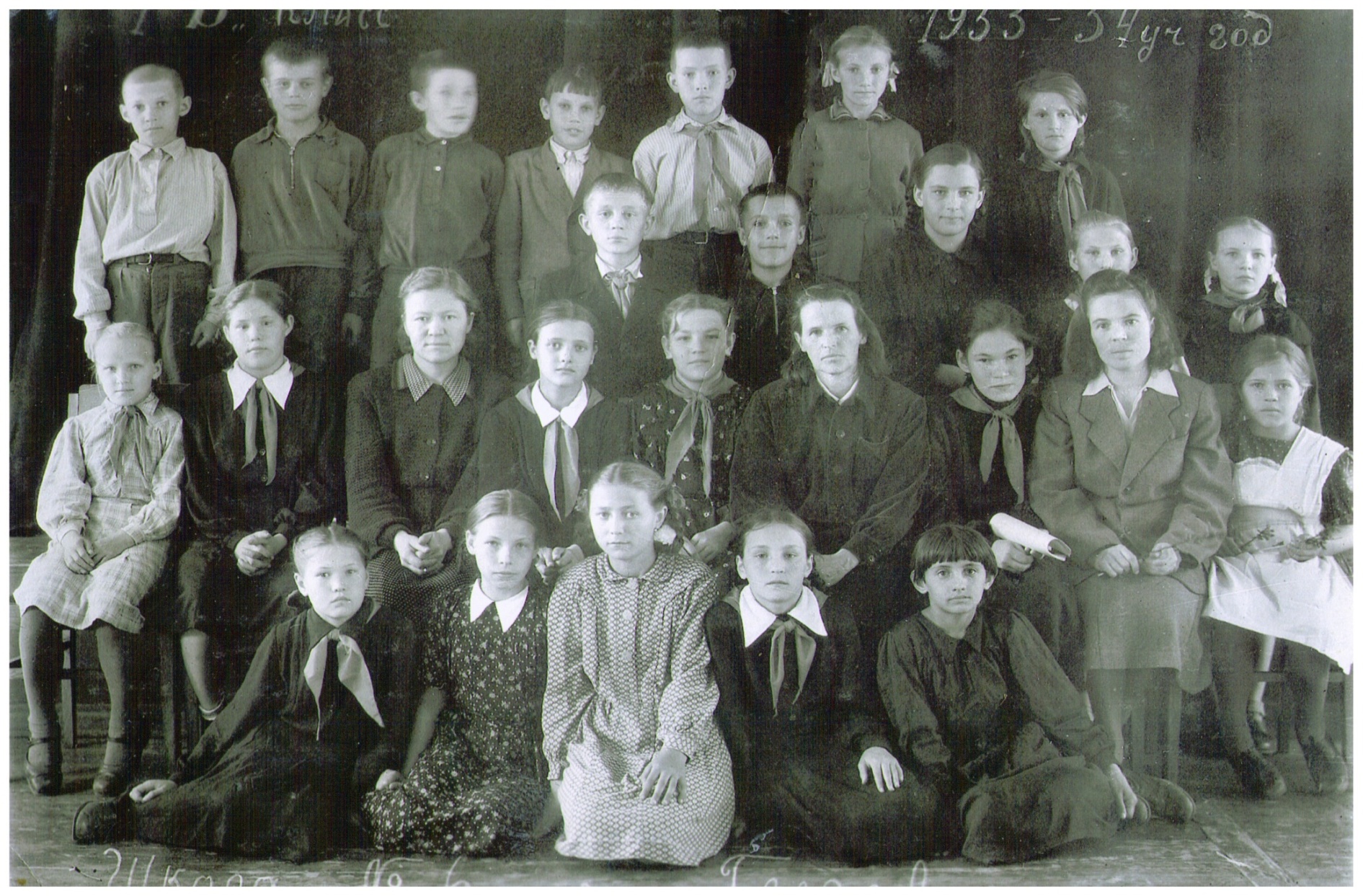 Ученики 1953-1954 учебного года, среди которых половина - немцы
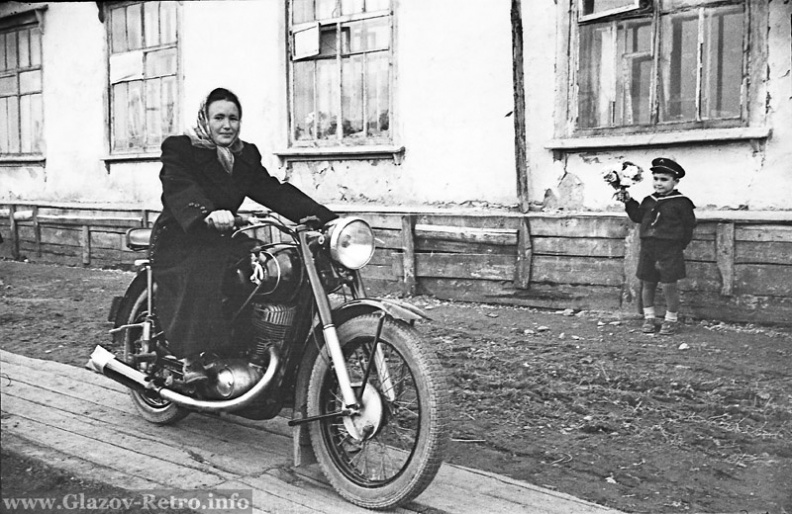 Барак, в котором жили репрессированные немцы
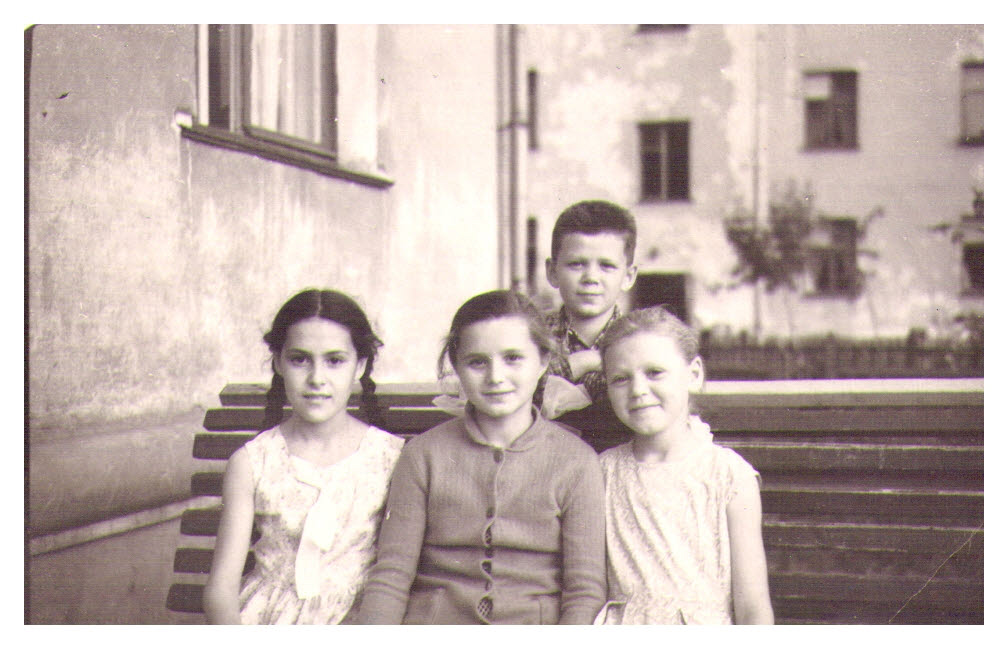 Двор по ул.Ленина, 12, в котором жили репрессированные немцы  со своими детьми, учащимися школы №6
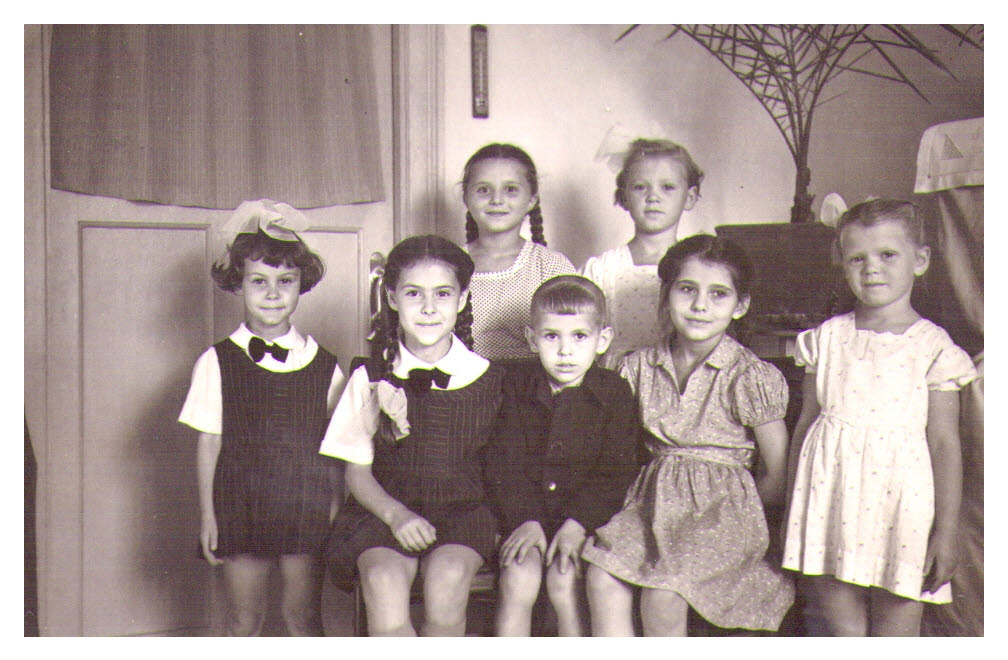 В верхнем ряду, первая слева Журавлёва С.В. в окружении немецких детей.
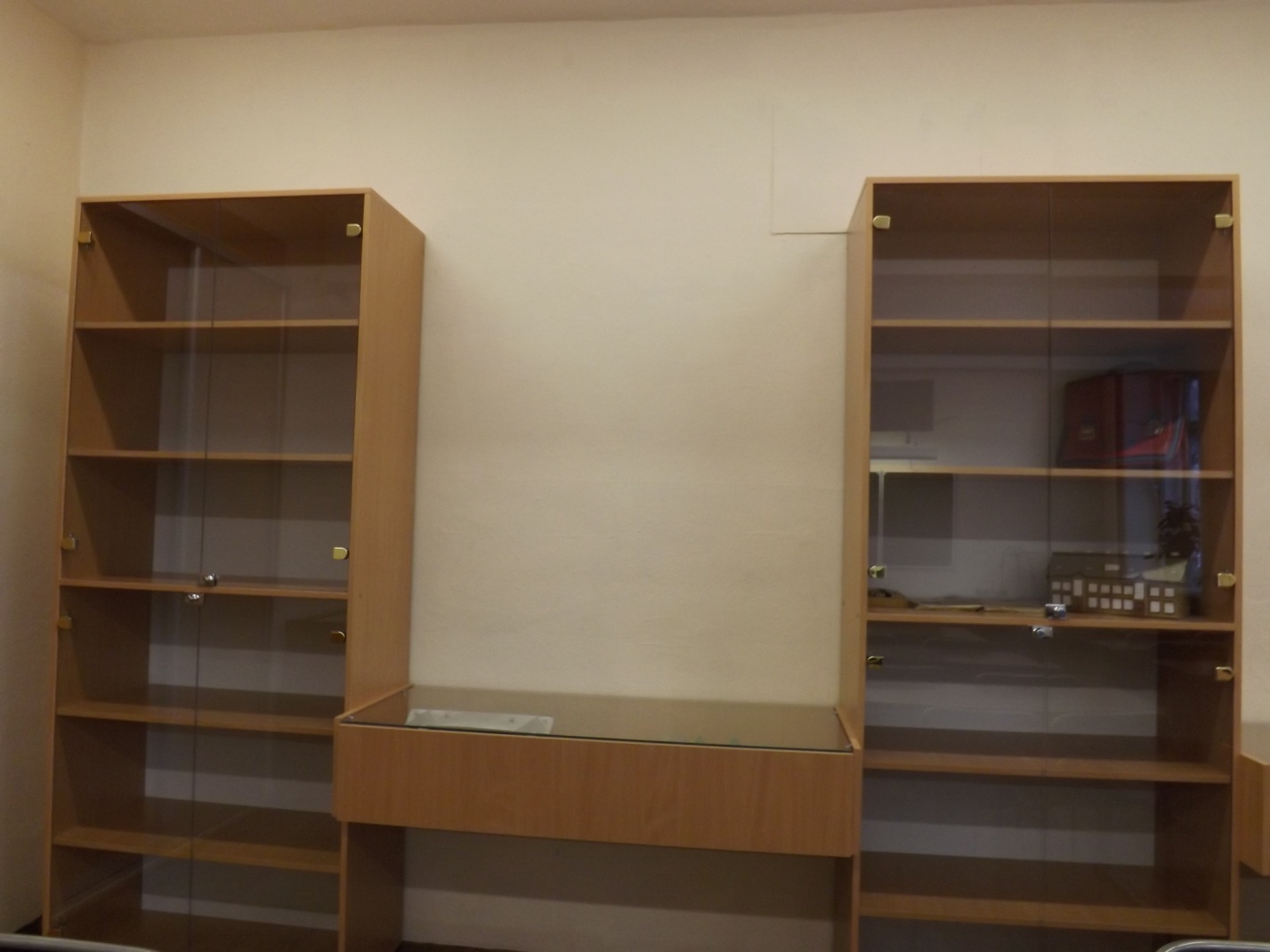 Музейная комната гимназии №6. Стеллажи для экспонатов  будущей экспозиции.
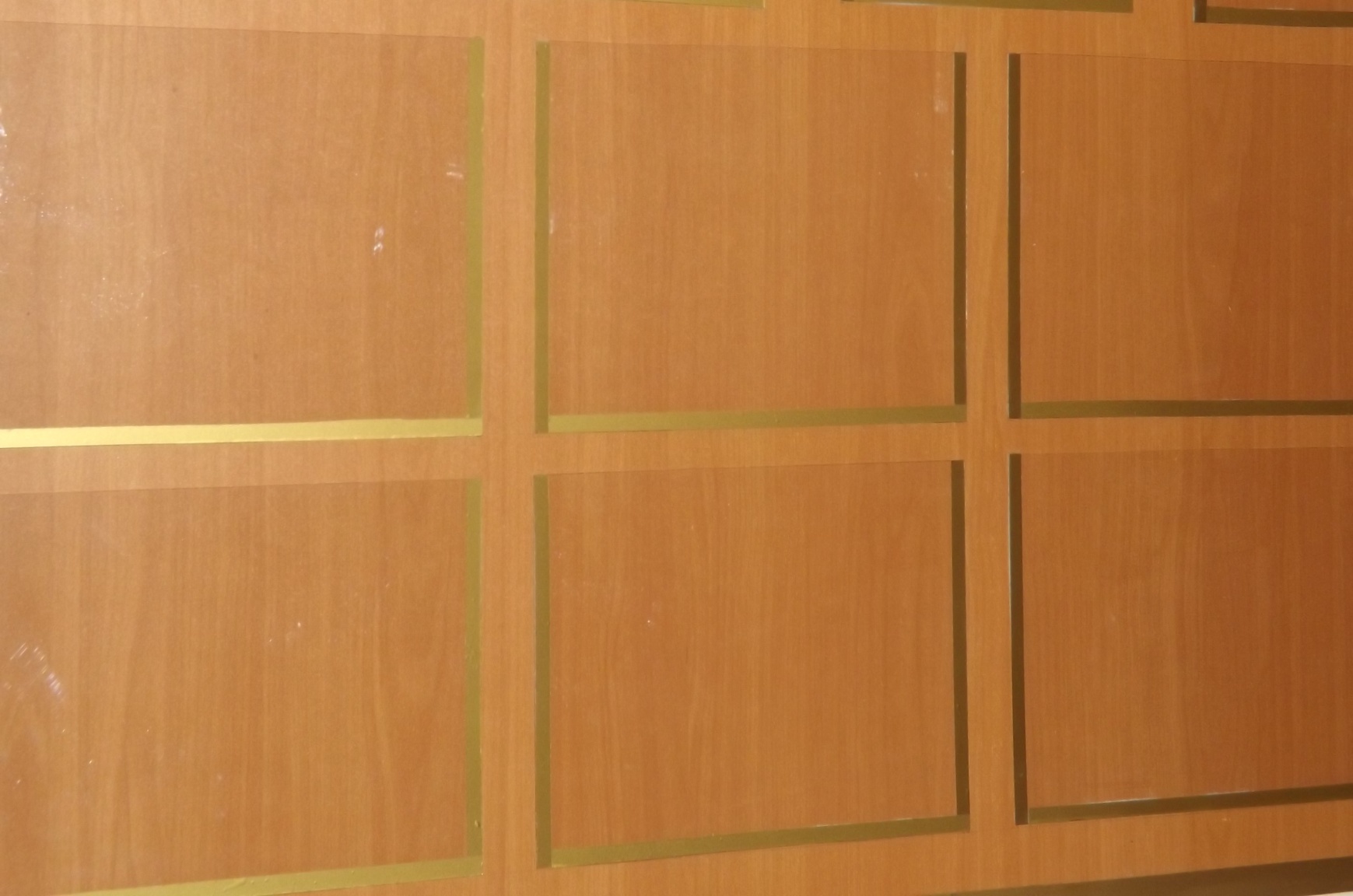 Макет стенда в музейной комнате гимназии №6.
Спасибо за внимание!